Version 01, 10/11/2017
WEB SERVICESFOR SOLAR SYSTEM
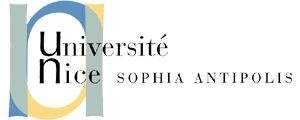 © C2PU-Team, Observatoire de la Cote d’Azur
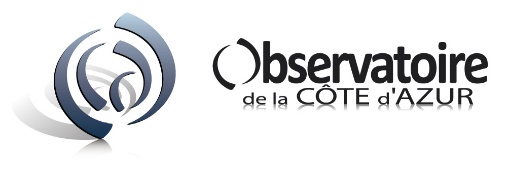 The “MPCorb” database
http://www.minorplanetcenter.org/iau/MPCORB/MPCORB.DAT
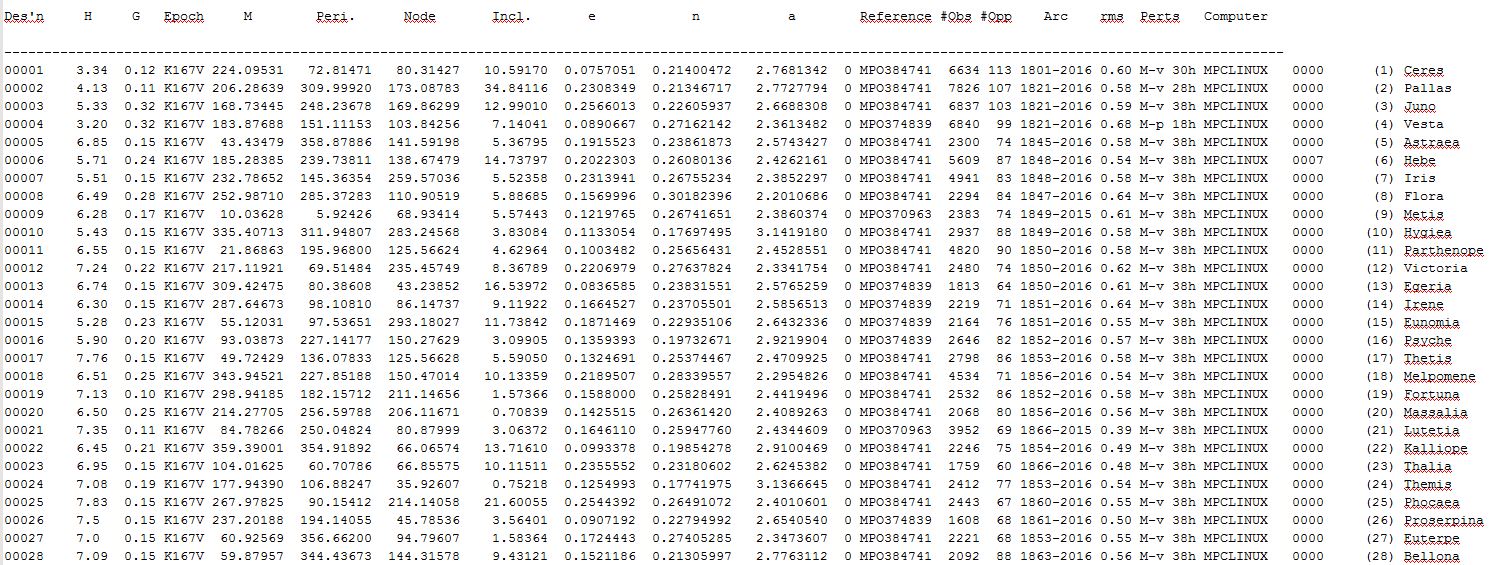 11/10/2017
C2PU-Team, Observatoire de Nice
2
The “Miriade” WEB service
Want to know the coordinates of your asteroid/comet/planet/satellite at a given epoch ?
Want to know the observability of your asteroid/comet/planet/satellite from your observatory ?
“Miriade”: A Solar System Objects WEB service:
http://vo.imcce.fr/webservices/miriade/?forms
A super-production by:
Institut de Mécanique Céleste et de Calcul des Ephémérides (IMCCE)
Formerly: « Bureau des Longitudes » (1795)
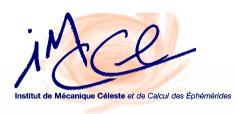 11/10/2017
C2PU-Team, Observatoire de Nice
3
The “Miriade” WEB service
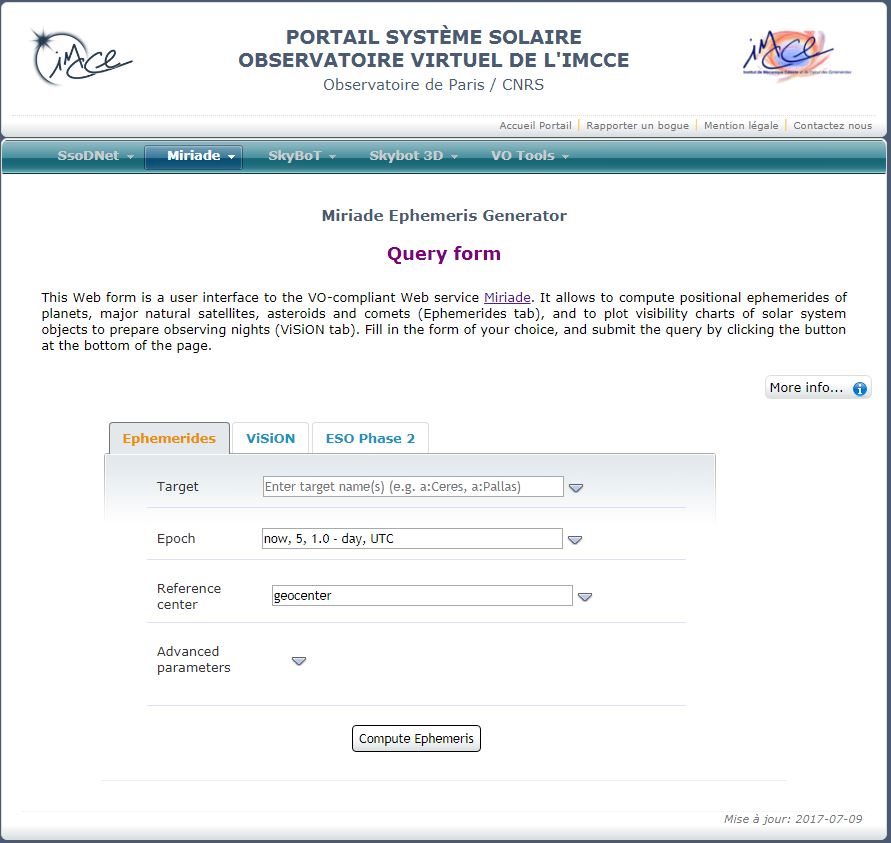 The portal page.
Ephemeris retrieval tab
Visibility assessment tab
11/10/2017
4
Ephemeris Query Form
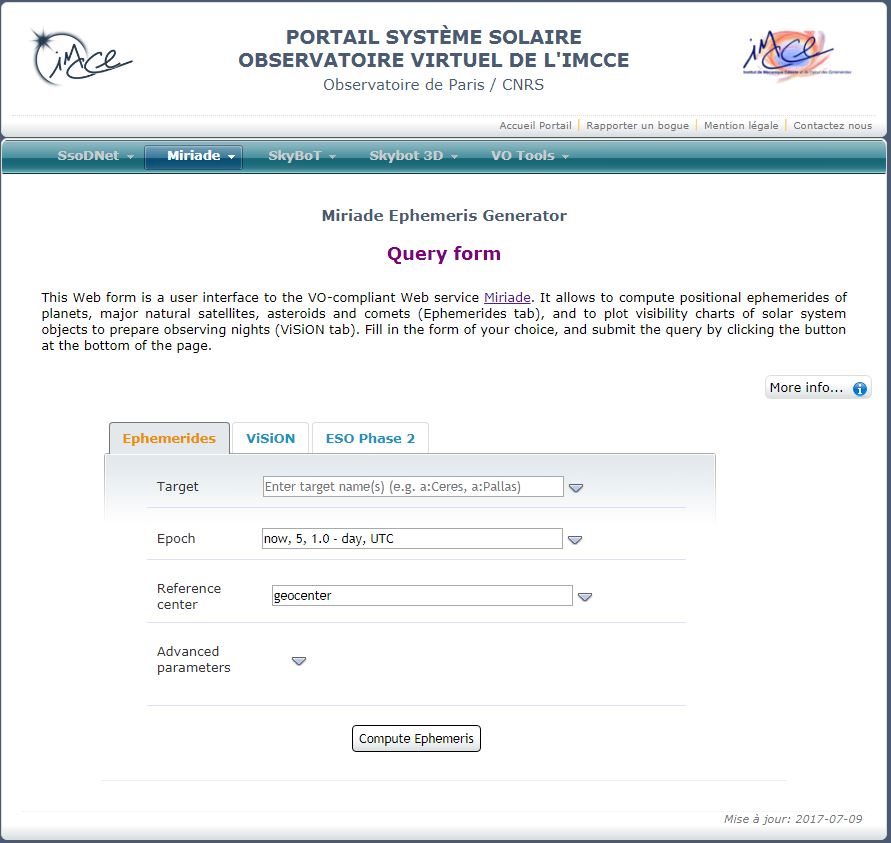 The query form.
Form expansion button
Target specification zone
Time specification zone
Observer specification zone
“GO” button
11/10/2017
5
Target specification
The target
specification form.
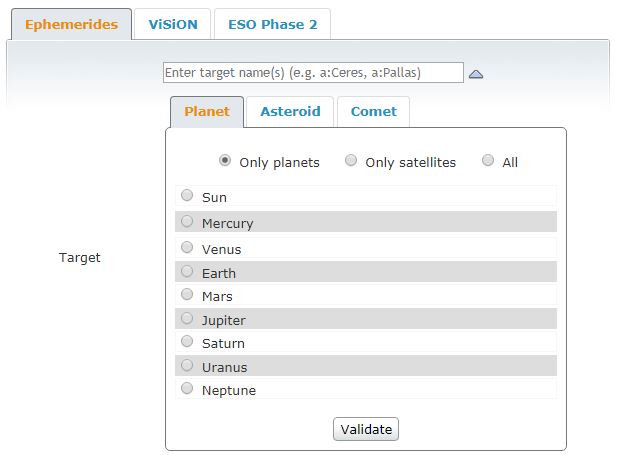 Target type tabs
Don’t forget to validate your choices !
11/10/2017
6
Target specification
The asteroid
specification form.
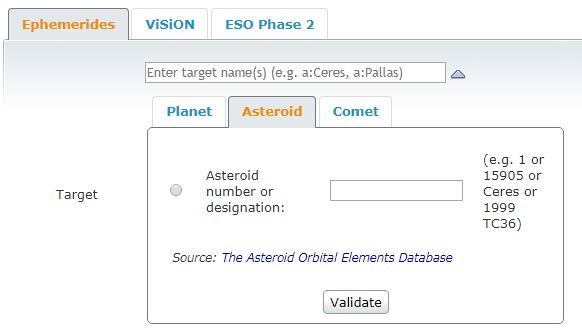 Target name. Valid formats:
2012 DA14      (provisional designation)
Hesperia          (literal name) 
69                    (number)
(69)Hesperia   (both)
Don’t forget to validate your choices !
11/10/2017
7
Target specification
Disambiguation form.
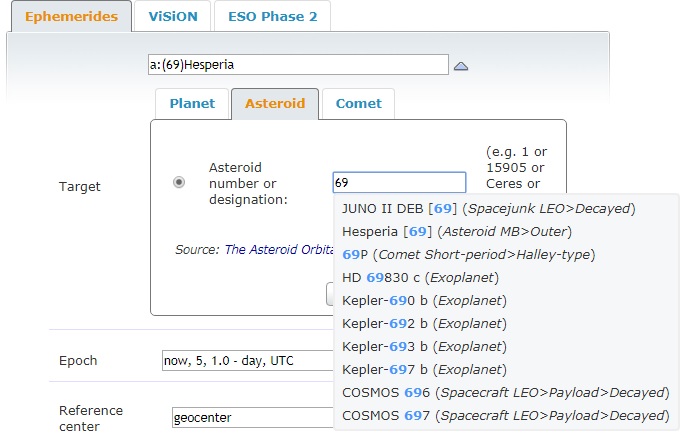 In case of doubt,
select the target you really want.
11/10/2017
8
Time specification
The time
specification form.
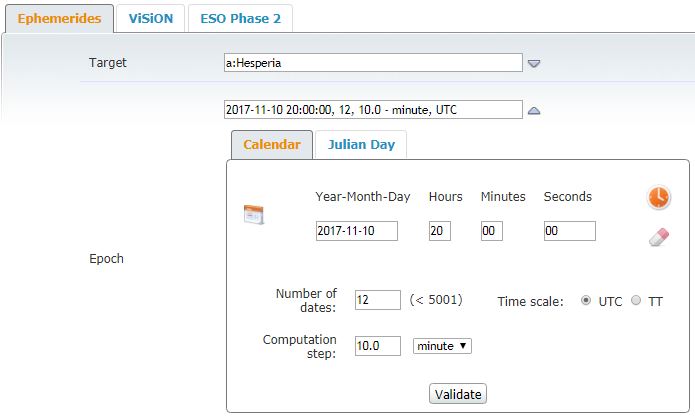 Date picker widget
Initial date-time
Time picker widget
Reset button
Number of dates
Time span between dates
Don’t forget to validate your choices !
11/10/2017
9
Observer specification
The observer
specification form.
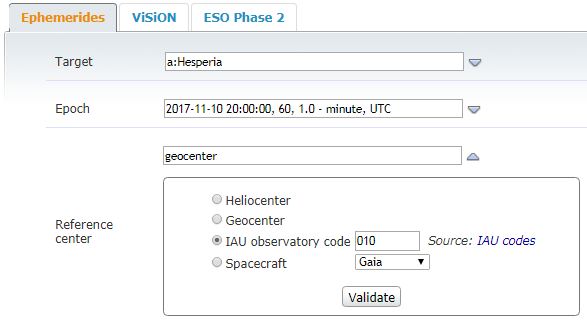 Observer at Sun’s center
Observer at Earth’s center
Observer in an observatory
Observer on a spacecraft
Don’t forget to validate your choices !
NOTE:
The IAU (International Astronomical Union) has attributed a three-character tag
called “IAU code” to all (most) observatories. Example: Calern observatory: “010”
11/10/2017
10
Observer specification
The observer
specification form.
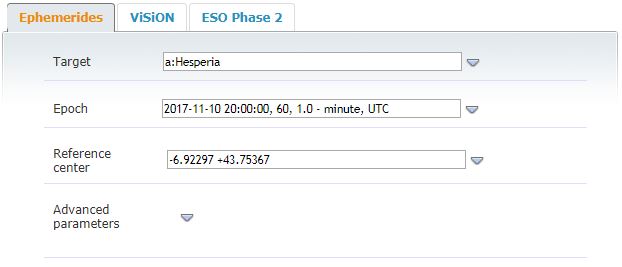 Observer’s coordinates
FORMAT:
-6.92297 +43.75367
Latitude in centesimal degrees 
(+ North, - South)
Longitude in centesimal degrees 
(+ West, - East)
11/10/2017
11
Hairy details...
Advanced parameters
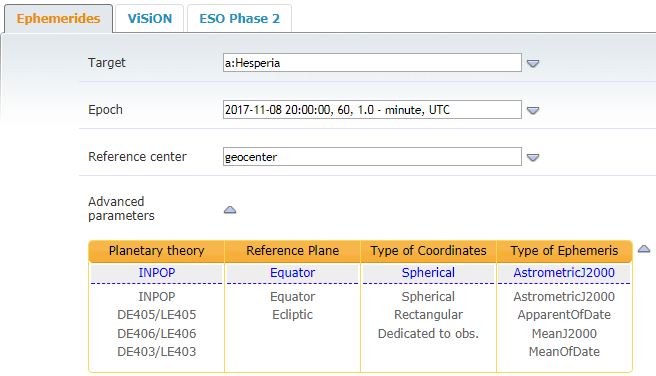 Solver algorithm (do not change)
Equatorial or ecliptic coordinates
Spherical or rectangular coordinates
Type of coordinates
Usually, no need to tweak those parameters...
11/10/2017
12
Launch the computation
Advanced parameters
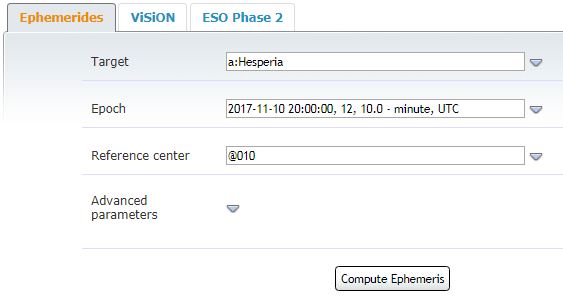 Double-check all this
Click on this button to get your data
11/10/2017
13
Results
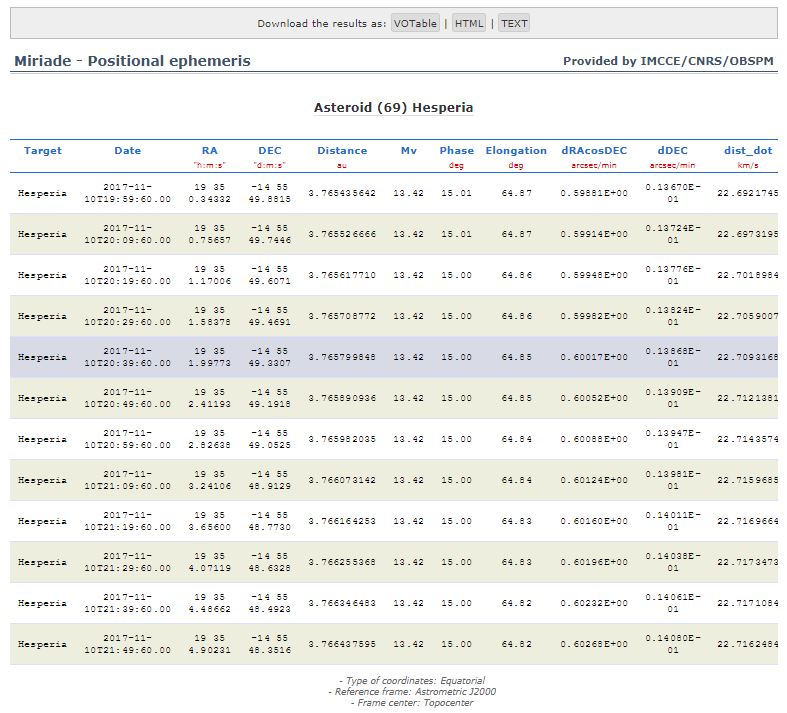 11/10/2017
14
Results
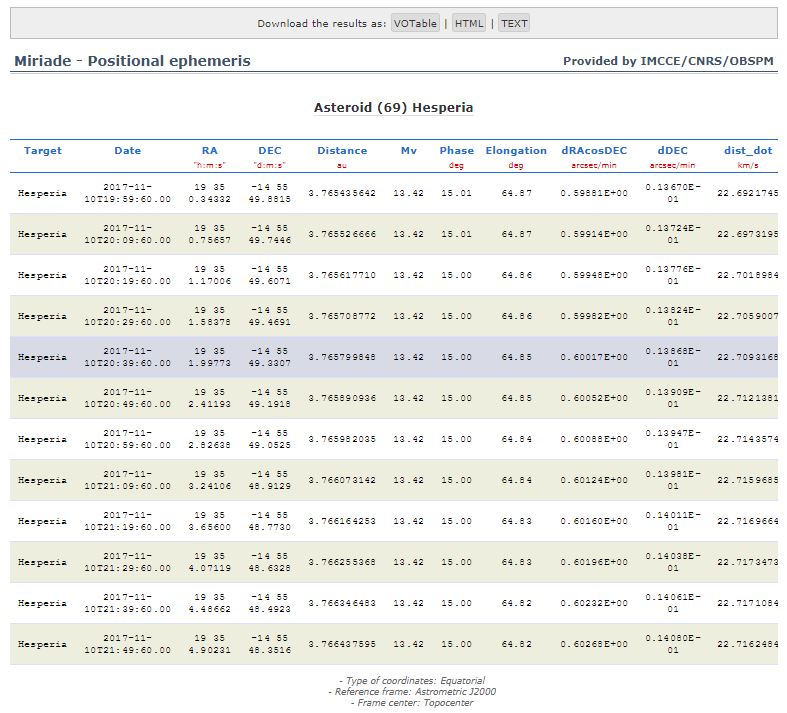 Click here to download the
results as a text file.
Ephemeris table
11/10/2017
15
C2
The results
Right ascension
Declination
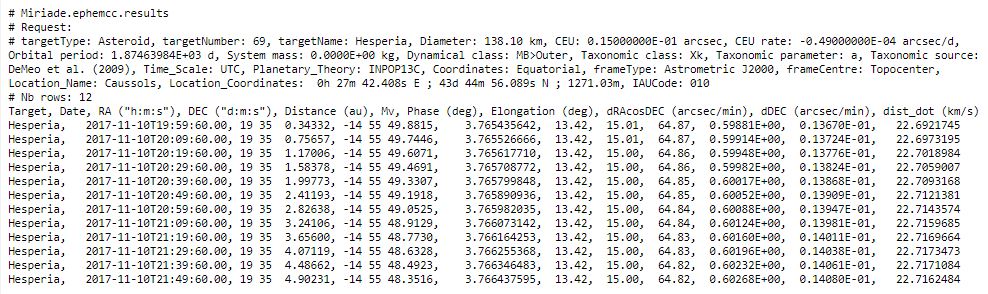 h
m
s
°
’
’’
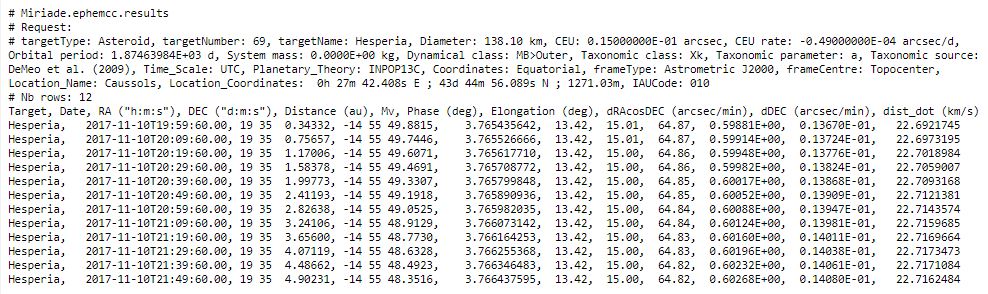 11/10/2017
16
Observability Query Form
The query form.
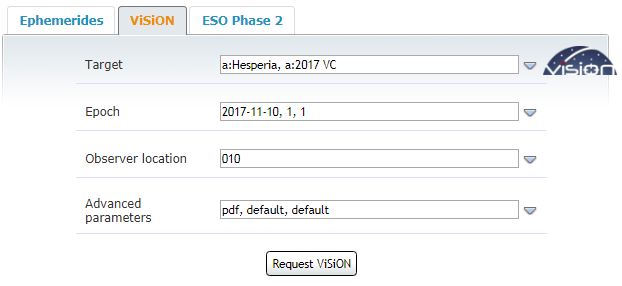 List of targets (coma-separated)
Time specification zone
Observer specification zone
Advanced parameters zone
“GO” button
11/10/2017
17
Observability Query Form
The advanced parameters
form.
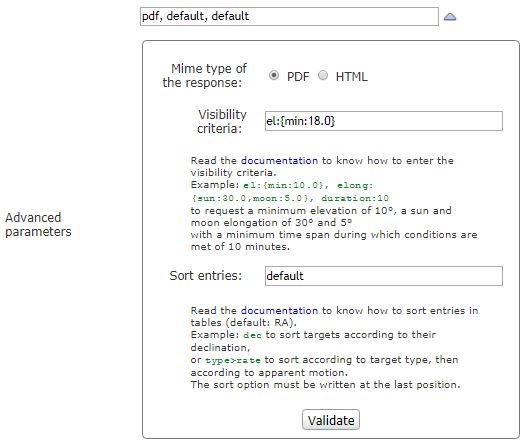 Output format
Visibility criteria
Output sorting options
Click on this button to validate
11/10/2017
18
Observability Query Form
The query form.
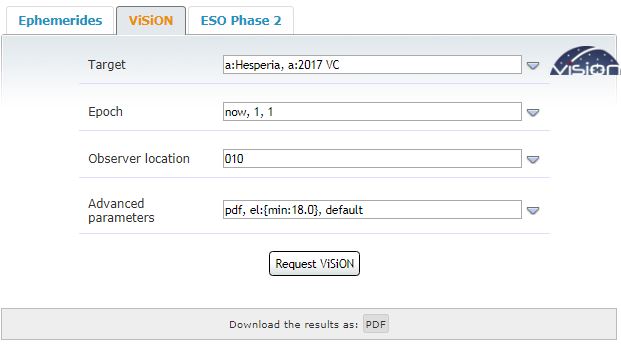 “Go” button
Download button
11/10/2017
19
Results: Airmass Chart
Sidereal time scale
Elevation scale
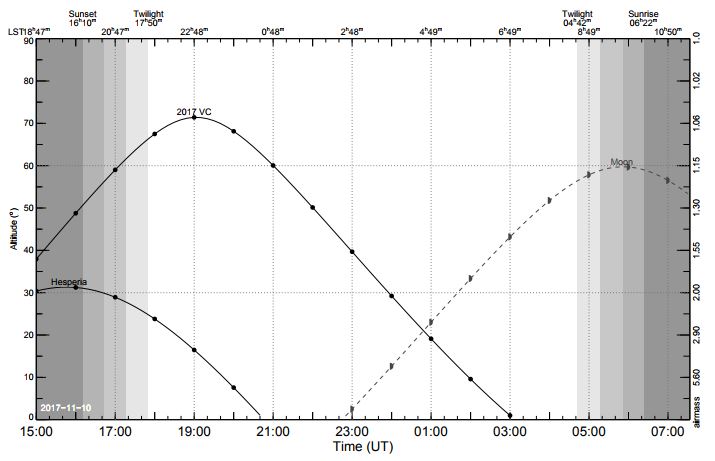 Airmass scale
Sun elevation gray
scale encoding
Moon visibility curve
Targets’ visibility curves
UT hours scale
20
Results: Sky Chart
Horizon circle
30° elevation circle
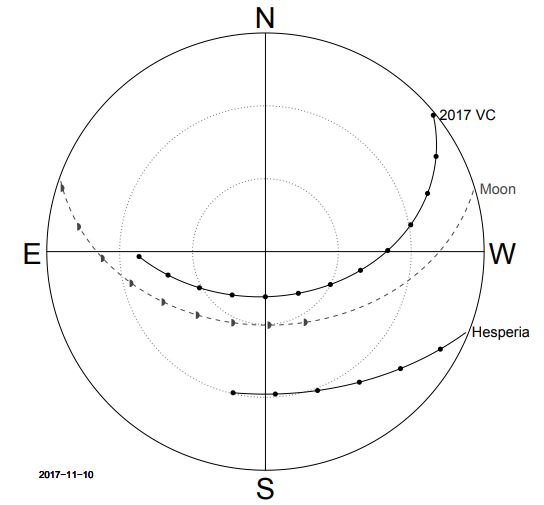 60°elevation circle
Moon sky trajectory
Targets’ sky trajectories
21
JPL Small-Body Database Browser
Want to know every thing
about your asteroid/comet/satellite/planet ?
the Solar System “Big Browser”
http://ssd.jpl.nasa.gov/sbdb.cgi
Powered by:
Jet Propulsion Laboratory (JPL)
and NASA
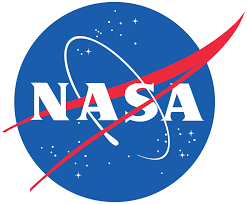 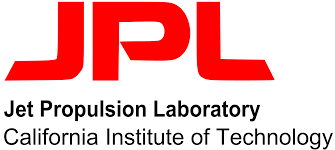 11/10/2017
C2PU-Team, Observatoire de Nice
22
The WEB interface
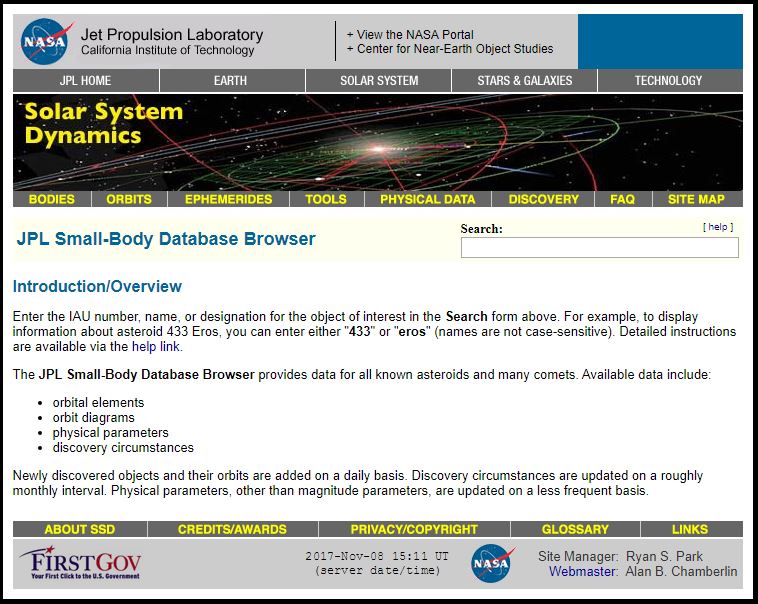 11/10/2017
C2PU-Team, Observatoire de Nice
23
The WEB interface
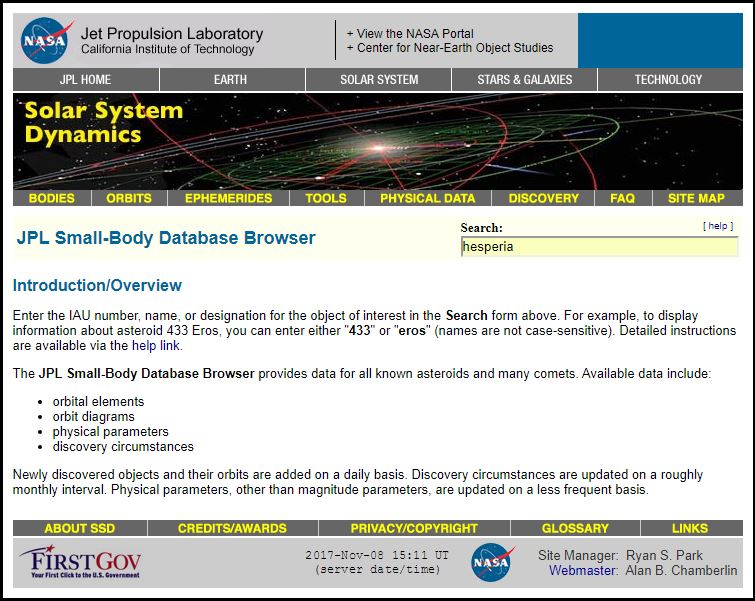 Type the designation and
don’t forget to hit the
RETURN key to validate !
11/10/2017
C2PU-Team, Observatoire de Nice
24
The results
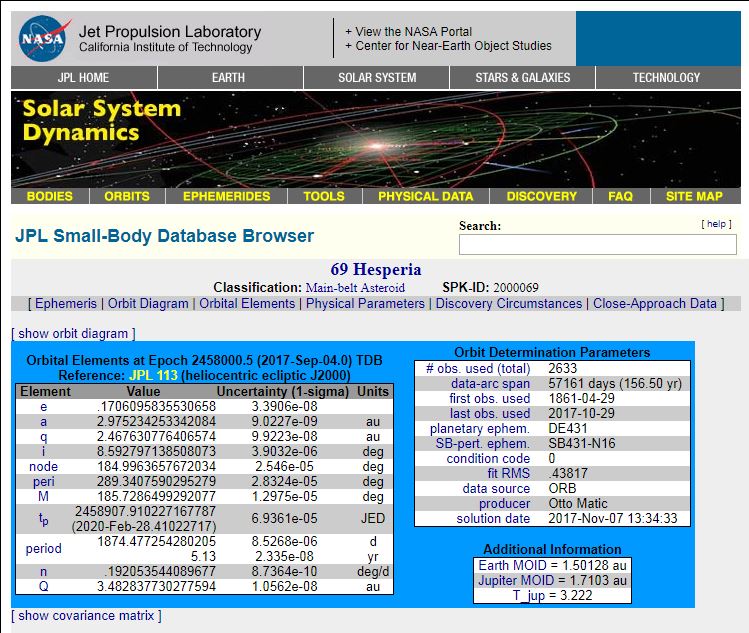 Orbital elements
Technical informations
on orbit calculations
25
The results (cont’d)
Physical informations
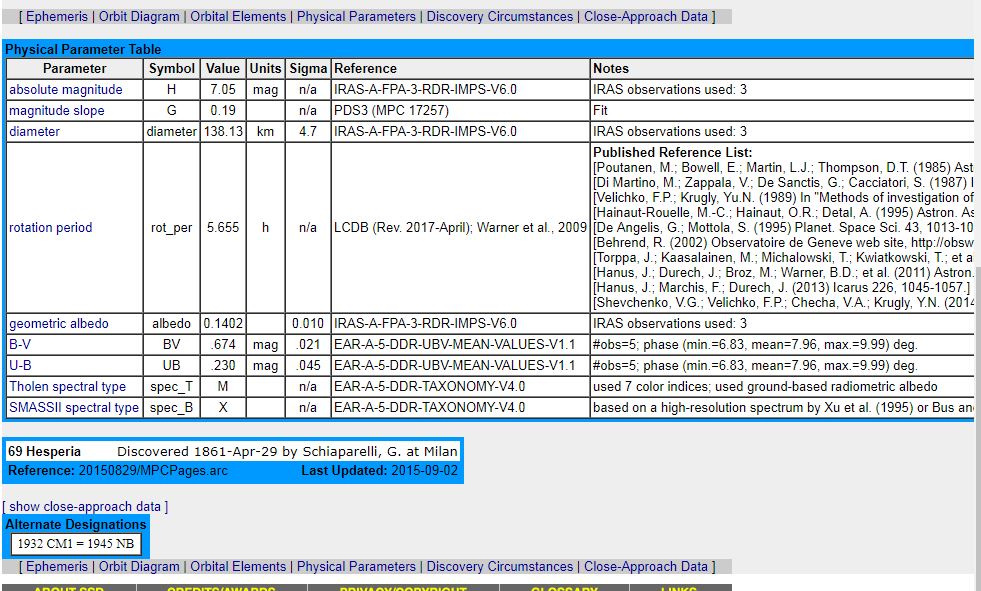 Orbital elements
Discovery circumstances
26
C1
The results (cont’d)
Click on blue strings to have informations (pop-up window)
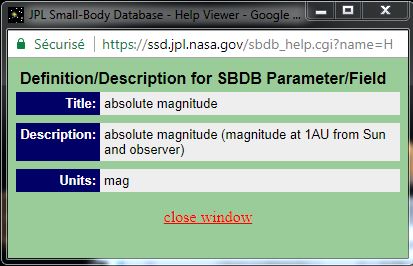 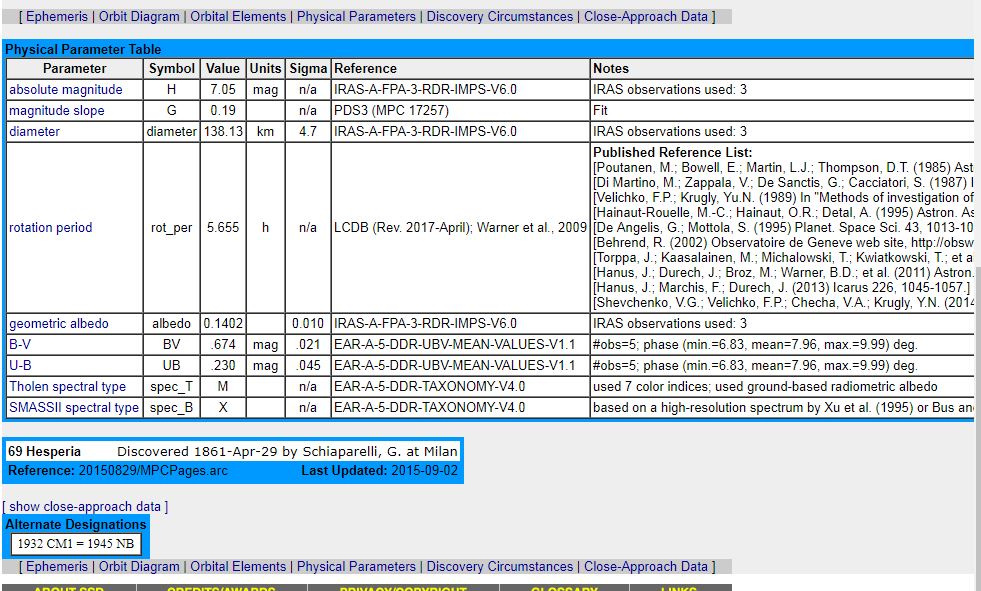 Orbital elements
27
VISION Query Form
Want to know the coordinates 
of your asteroid at a given epoch ?
A Solar System Objects ephemeris WEB service:
the “MIRIADE Ephemeris Generator” 
 http://vo.imcce.fr/webservices/miriade/?forms
A super-production by:
Institut de Mécanique Céleste et de Calcul des Ephémérides (IMCCE)
Formerly: « Bureau des Longitudes »
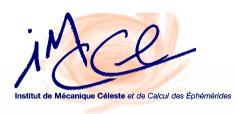 11/10/2017
C2PU-Team, Observatoire de Nice
28
ANY QUESTION ?